MAT0100VSannsynlighetsregning og kombinatorikk
Betinget sannsynlighet og uavhengige hendelser
Produktsetningen
Total sannsynlighet og Bayes' setning
Ørnulf Borgan
Matematisk institutt
Universitetet i Oslo
1
Betinget sannsynlighet
Vil repeterer først et eksempel fra samlingen for to uker siden
Eksempel 4.1: Legger fire røde kort og to svarte kort i en bunke
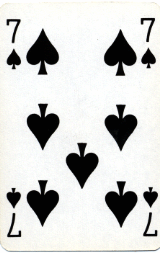 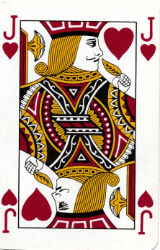 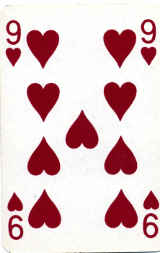 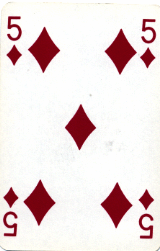 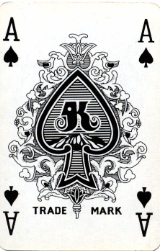 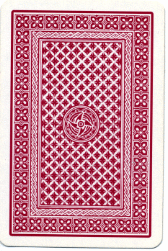 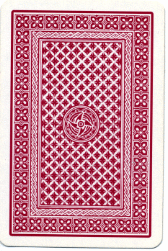 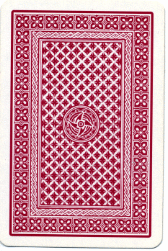 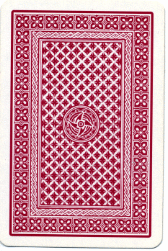 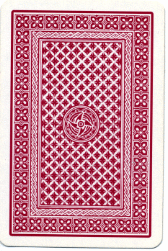 2
Trekker tilfeldig ett kort og så ett kort til
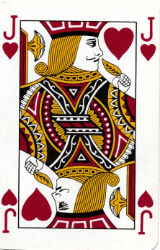 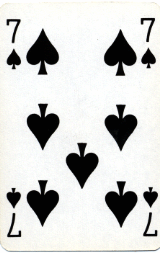 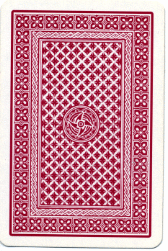 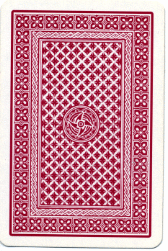 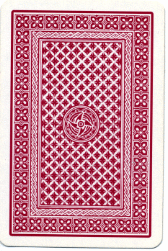 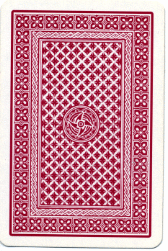 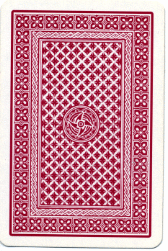 Ser på hendelsene: 
A = «første kort rødt»      B = «andre kort svart»
Vi har at P(A) = 4/6 = 2/3
Hvis A har inntruffet er sannsynligheten for B lik 2/5
Dette er den betingede sannsynligheten for B gitt A
Vi skriver
3
I eksempel 4.1 er det intuitivt klart hva betinget sannsynlighet er
Det er ikke alltid like enkelt:
Hva er den betingede sannsynligheten for at begge kortene er røde gitt at minst ett av dem er rødt?
Hva er den betingede sannsynligheten for at det første kortet er rødt gitt at det andre er svart?
Vi trenger en definisjon av betinget sannsynlighet!
Svarene på spørsmålene er gitt i oppgave 27 og eksempel 4.5
4
Vi kom på samlingen sist uke fram til følgende definisjon av betinget sannsynlighet:
Ved å bytte om «rollene» til A og B
5
Eksempel 4.4: 
Bunke med fire røde og to svarte kort
Trekker tilfeldig ett kort og så ett kort til
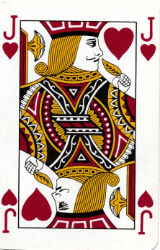 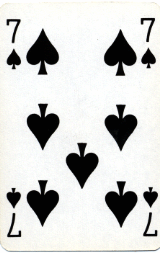 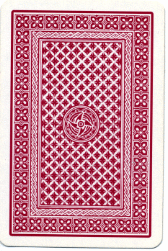 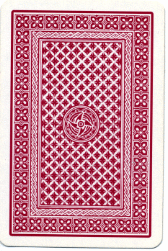 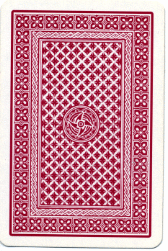 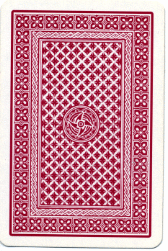 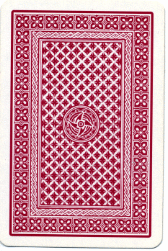 A = «første kort rødt»      B = «andre kort svart»
Vil bestemme               ut fra definisjonen
(det gir en «sjekk» på at definisjonen er rimelig)
6
Vi kan trekke to kort på 6 . 5 = 30 måter
Vi kan trekke først et rødt og så et svart kort på                         4 . 2 = 8 måter
Vi kan trekke det første kort rødt på 4 . 5 = 20 måter
Det gir
Dermed er
(selvfølgelig!)
7
Eksempel 4.5: 
Bunke med fire røde og to svarte kort
Trekker tilfeldig ett kort og så ett kort til
Hva er den betingede sannsynligheten for at det første kortet er rødt gitt at det andre er svart?
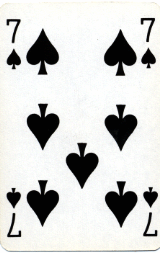 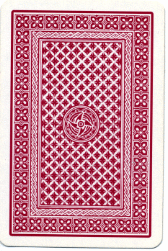 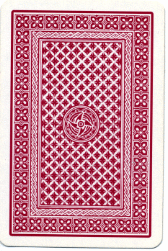 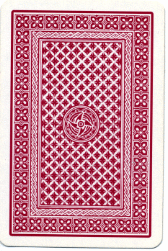 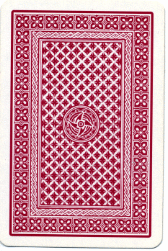 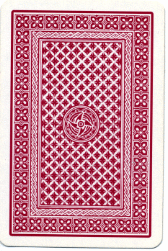 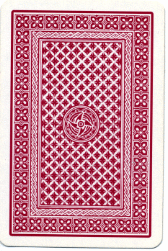 A = «første kort rødt»      B = «andre kort svart»
Vil bestemme
8
Vi har fra eksempel 4.4 at
Vi kan få et svart kort andre gang på to måter:
  først rødt, så svart kort, dvs
  to svarte kort, dvs
dvs lik sannsynligheten for at første kort er svart
9
Hva betyr det egentlig at den betingede sannsynligheten er 4/5 = 80% for at det første kortet er rødt gitt at det andre er svart?
Husk at sannsynlighet er relativ frekvens i det lange løp
At P(A) = 2/3 betyr at det første kortet vil  
   være rødt ca 2/3 av gangene i det lange løp
At                          betyr at hvis vi bare teller 
   med de gangene der det andre kortet er 
   svart, så vil det første kortet være rødt 
   ca 4/5 av disse gangene i det lange løp
10
Produktsetningen
Definisjon av betinget sannsynlighet:
Denne gir produktsetningen:
Tilsvarende:
11
Eksempel 4.6: 
En klasse med 11 jenter og 14 gutter skal velge medlem og varamedlem til elevrådet
Ingen vil stille, så det trekkes lodd
Hva er sannsynligheten for at to gutter blir valgt?
A = «gutt blir medlem»      B = «gutt blir varamedlem»
Merk at vi også kan løse oppgaven ved å se på hvor mange måter vi kan trekke to elever og på hvor mange           måter vi kan trekke to gutter (eksempel 3.2)
12
Produktsetningen for tre hendelser:
Produktsetningen gjelder på tilsvarende måte for fire og flere hendelser
13
Eksempel 4.7: 
Etter offentlig statistikk er sannsynligheten:
95% for at 65 år gammel kvinne skal bli minst 70 år
 92% for at 70 år gammel kvinne skal bli minst 75 år
 87% for at 75 år gammel kvinne skal bli minst 80 år
Hva er sannsynligheten for at 65 år gammel kvinne skal bli minst 80 år?
Tar for oss 65 år gammel kvinne: 
	A = «kvinnen blir minst 70 år»
	B = «kvinnen blir minst 75 år»
	C = «kvinnen blir minst 80 år»
14
Opplysningene gir:
P(A)=0.95
 P(B | A) = 0.92
 P(C | A     B) = 0.87
U
Hvis kvinnen blir minst 80 år, blir hun også minst 70 år og minst 75 år
Derfor er
15
Avhengige og uavhengige hendelser
Hvis   P(A | B) = P(A)  er A og B uavhengige hendelser
Hvis P(A | B) ≠ P(A)  er A og B avhengige hendelser
Enkelte ganger kan en undersøke ved regning om hendelser er uavhengige
Vanligvis er uavhengighet en modellantagelse
16
Hvis A og B er uavhengige hendelser:
For tre uavhengige hendelser A, B og C:
Tilsvarende resultat gjelder for fire og flere uavhengige hendelser
17
Eksempel 4.8: I en søskenflokk er det tre barn som ikke er tvillinger eller trillinger
Antar at barnas kjønn er uavhengig av hverandre
Produktsetningen gir:
Addisjonssetningen for disjunkte hendelser gir:
18
Eksempel 4.9: Kast en terning til vi får sekser og registrer hvor mange kast vi må gjøre
Sett  P(k) = P(første sekser i k-te kast)  
For å få første sekser i k-te kast må vi ikke få sekser i de k – 1 første kastene og så få sekser
Siden resultatene av kastene er uavhengige får vi
k – 1 ganger
19
Total sannsynlighet
Vi kan skrive en hendelse B som en disjunkt union av              og
A
B
Dette og produktsetningen gir setningen om total sannsynlighet
20
Eksempel 5.10: 
En bedrift produserer varer på to maskiner
Maskin I produserer 40% av varene
Maskin II produserer 60% av varene
4% av varene fra maskin I er defekte
2% av varene fra maskin II er defekte
En vare velges tilfeldig fra lageret
Hva er sannsynligheten for at varen er defekt?
21
A = «varen kommer fra maskin I»
B = «varen er defekt»
Opplysningene gir:
Setningen om total sannsynlighet gir:
22
Eksempel 5.11: 
Vi legger 
  fire røde kort og to svarte kort i bunke I
  to røde kort og fire svarte kort i bunke II
Vi velger tilfeldig én bunke og trekker to kort fra denne
Hva er sannsynligheten for at vi får to           røde kort?
23
A = "vi trekker fra bunke I"
B = "vi trekker to røde kort"
Opplysningene gir:
Setningen om total sannsynlighet gir
24
Bayes' setning
Definisjon av betinget sannsynlighet:
Vi bruker produktsetningen for telleren og total sannsynlighet for nevneren:
Dette er Bayes' setning
25
Eksempel 5.12 
Ser på eksempel 5.10. 
Hvis varen er defekt, hva er da sannsynligheten for at den kommer fra den første maskinen?
A = "varen kommer fra maskin I"
B = "varen er defekt"
Bayes setning gir:
26
Eksempel 5.13: 
Vi ser på eksempel 5.11 
Hvis begge kortene er røde, hva er 
sannsynligheten for at vi trakk fra bunke I ?
A = «vi trekker fra bunke I»
B = «vi trekker to røde kort»
Bayes setning gir:
27
Eksempel 5.14: 
En kvinne tar en mamografiundersøkelse
Se på begivenhetene:
S = "kvinnen har brystkreft"
M = "mammogrammet viser tegn på kreft"
Fra erfaringer med mammografi har vi
Vi antar at
28
Anta at mammogrammet viser tegn på kreft
Hva er da sannsynligheten for at kvinnen virkelig har kreft?
Bayes setning gir:
Selv om mammogrammet viser tegn på kreft, er det bare 16% sannsynlig at hun virkelig har det
29